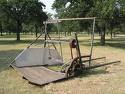 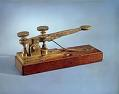 CH 11 Sec 1 Reading GuideInventions
Visuals to accompany answers to Questions 10 - 18
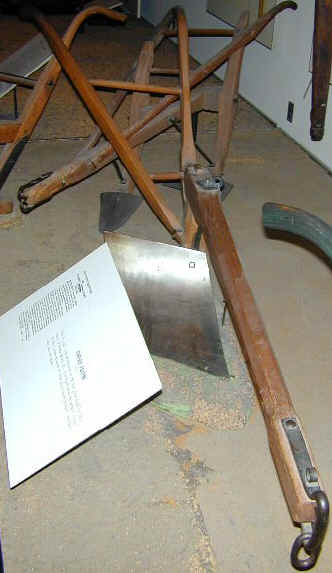 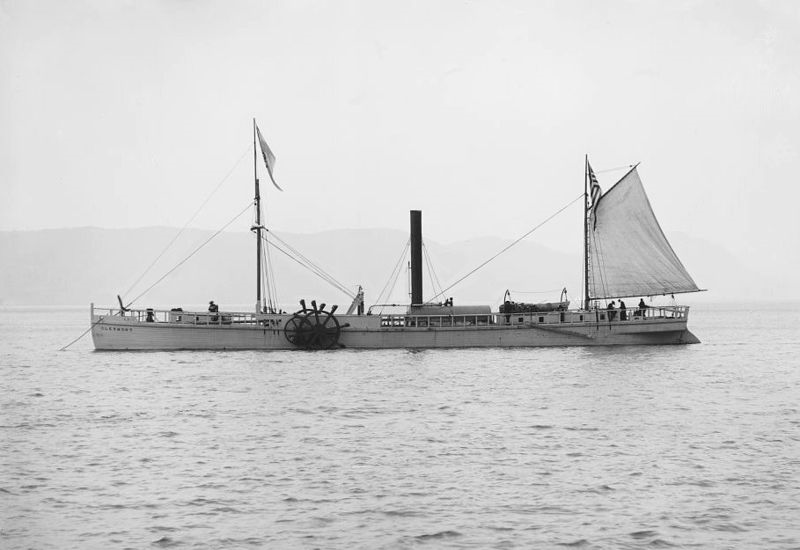 An Early Attempt at a Steamboat
John Fitch -
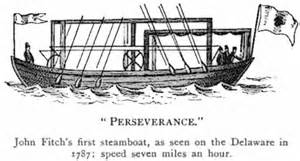 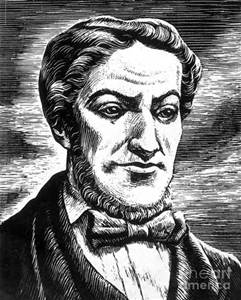 https://www.youtube.com/watch?v=wQYQfi0foUw
Fulton’s Folly?
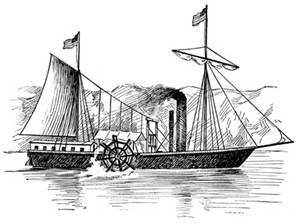 Northern River Boat
Nicknamed the “Clermont”
	- Easily moved against current/wind
	- Two side wheels – need 7 foot draft
Round trip from Albany to NYC
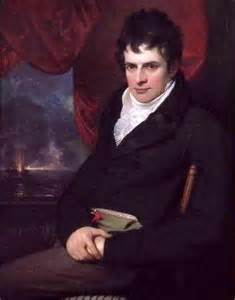 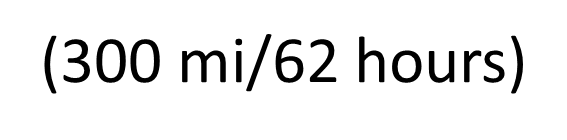 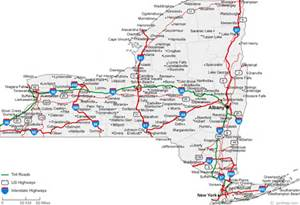 What is the approximate average speed of the Clermont on a round trip from NYC to Albany?
Robert Fulton
Mississippi Steamboat
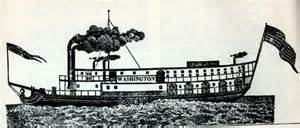 The Washington
Developed by Henry Miller Shreve
Importance – only needed 4’ draft
	One could move goods up + down
	the Mississippi faster + easier.
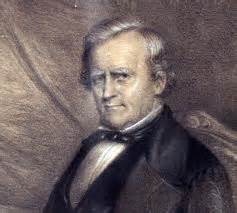 Fast Boat Races Common
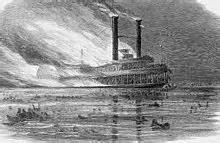 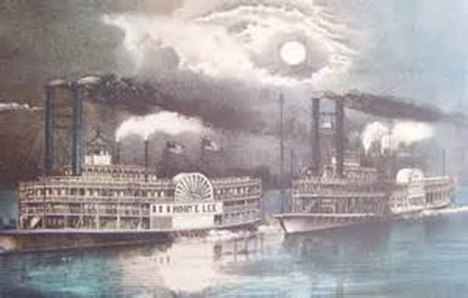 BUT
So too were Explosions
Mississippi River Steamboat in Action
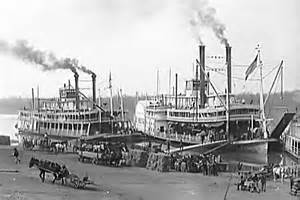 https://www.youtube.com/watch?v=sLhI4WwUjds
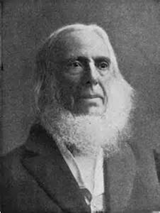 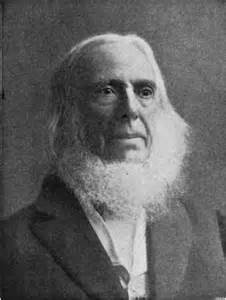 Peter Cooper Invented
U.S’s 1st Successful Steam-powered Locomotive
Famous for a race between it (The Tom Thumb) and a horse drawn train
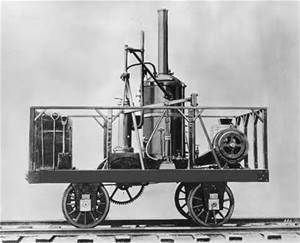 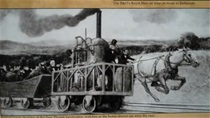 https://www.youtube.com/watch?v=vJV-CDbsr4E
The HORSE
The Tom Thumb
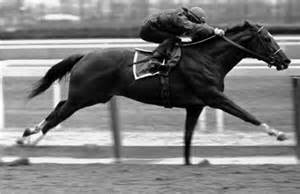 Guess who won?
Secretariat
Samuel F.B. Morse “Invented”
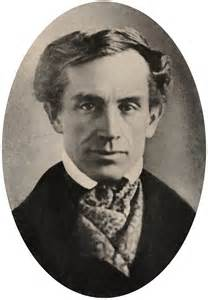 Problems of insulation and distance

Congress approved $30,000 for line between Baltimore and Washington, DC – 40 miles

Famous line: “What hath God wrought!”

Used to relay the results of the 1844 Democratic Presidential Nominating Convention
The Telegraph
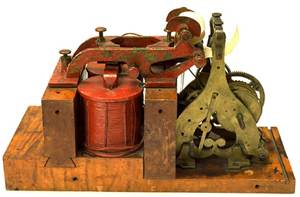 For more info:
https://www.youtube.com/watch?v=ID6r4-2_0bc
John Deere Invented the
Lightweight Steel Plow
Midwest soil is heavier, richer






Eastern plows couldn’t “cut it”
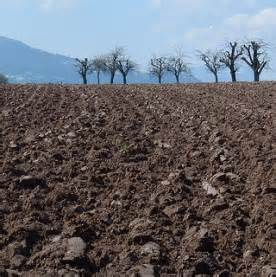 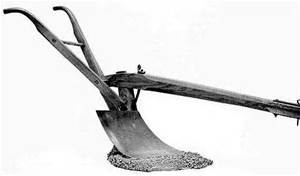 Deere’s plow cuts through tough, rich soil.
Effect: Western movement of eastern farmers looking for new land to cultivate
Andrew Meikle Invented …
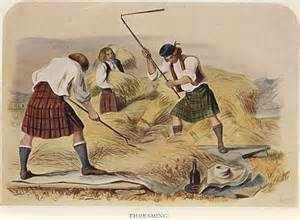 Before by hand to separate the kernels from the shafts
Modern Demonstration:
https://www.youtube.com/watch?v=SgX_Uy3kdZk
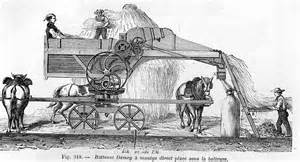 Mechanical Thresher
Cyrus McCormick Invented …
… the Mechanical Reaper
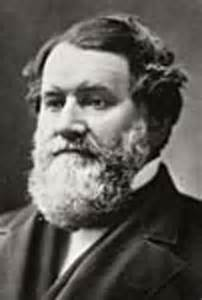 Purpose : Cuts ripe grains at harvest
Demonstration Video -
https://www.youtube.com/watch?v=CZNHRXOWptw
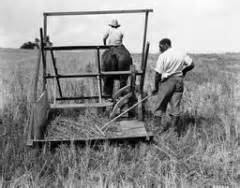 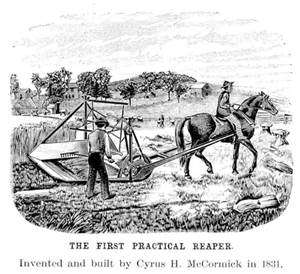 Links Across the Nation
Northeast –
sends manufactured goods to Midwest & South
Midwest –
sends food stuffs (grains) to both North and South
South
– sends cotton to Northeast mills
Which regions will develop the stronger bonds? Why isn’t Northeast – South strong?